2 Corinthians 10:7-14
7 Look at what is before your eyes.  If anyone is confident that he is Christ’s, let him remind himself that just as he is Christ’s, so also are we.  8 For even if I boast a little too much of our authority, which the Lord gave for building you up and not for destroying you, I will not be ashamed.  9 I do not want to appear to be frightening you with my letters.  10 For they say, “His letters are weighty and strong, but his bodily presence is weak, and his speech of no account.”  11 Let such a person understand that what we say by letter when absent, we do when present.  12 Not that we dare to classify or compare ourselves with some of those who are commending themselves.  But when they measure themselves by one another and compare themselves with one another, they are without understanding.
13 But we will not boast beyond limits, but will boast only with regard to the area of influence God assigned to us, to reach even to you.  14 For we are not overextending ourselves, as though we did not reach you.  For we were the first to come all the way to you with the gospel of Christ.  15 We do not boast beyond limit in the labours of others.  But our hope is that as your faith increases, our area of influence among you may be greatly enlarged, 16 so that we may preach the gospel in lands beyond you, without boasting of work already done in another’s area of influence.  17 “Let the one who boasts, boast in the Lord.”  18 For it is not the one who commends himself who is approved, but the one whom the Lord commends.
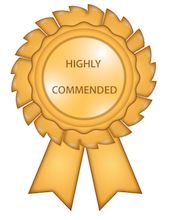 To Be Commended by God
17 “Let the one who boasts, boast in the Lord.”  18 For it is not the one who commends himself who is approved, but the one whom the Lord commends.
We’re not supposed to compare ourselves to other Servants of God.  We are Servants of God;  They are Servants of God.  God calls and equips us for our ministry.
No first or second prize.  To be commended by the Lord is the prize.
12 Not that we dare to classify or compare ourselves with some of those who are commending themselves.  But when they measure themselves by one another and compare themselves with one another, they are without understanding.
Serving in the Area of Influence, that God has Assigned
Ordinary people have been assigned an area of influence by God
It’s not about being an influential person or a ‘person of influence’.
17 “Let the one who boasts, boast in the Lord.”  18 For it is not the one who commends himself who is approved, but the one whom the Lord commends.
To Be Commended by God
We’re not supposed to compare ourselves to other Servants of God.  We are Servants of God;  They are Servants of God.  God calls and equips us for our ministry.
No first or second prize.  To be commended by the Lord is the prize.
Serving in the Area of Influence, that God has Assigned
Ordinary people have been assigned an area of influence by God
It’s not about being an influential person or a ‘person of influence’.
1 Corinthians 1:26 For consider your calling, brothers: not many of you were wise according to worldly standards, not many were powerful, not many were of noble birth. 27 But God chose what is foolish in the world to shame the wise;  God chose what is weak in the world to shame the strong;  28 God chose what is low and despised in the world, even things that are not, to bring to nothing things that are, 29 so that no human being might boast in the presence of God.  30 And because of him you are in Christ Jesus, who became to us wisdom from God, righteousness and sanctification and redemption, 31 so that, as it is written, “Let  the  one  who  boasts,   boast  in  the  Lord.”
17 “Let the one who boasts, boast in the Lord.”  18 For it is not the one who commends himself who is approved, but the one whom the Lord commends.
To Be Commended by God
We’re not supposed to compare ourselves to other Servants of God.  We are Servants of God;  They are Servants of God.  God calls and equips us for our ministry.
No first or second prize.  To be commended by the Lord is the prize.
Serving in the Area of Influence, that God has Assigned
Ordinary people have been assigned an area of influence by God
It’s not about being an influential person or a ‘person of influence’.
God has already put us in our ‘area of influence’.
We share the Gospel and the Love of God with those we are connected with
God does His amazing work through us.
The Gospel Message
“Fear God and give him glory, because the hour of his judgment has come, and worship him who made heaven and earth, the sea and the springs of water.”
Let’s make the effort to keep in contact with those in our area of influence.